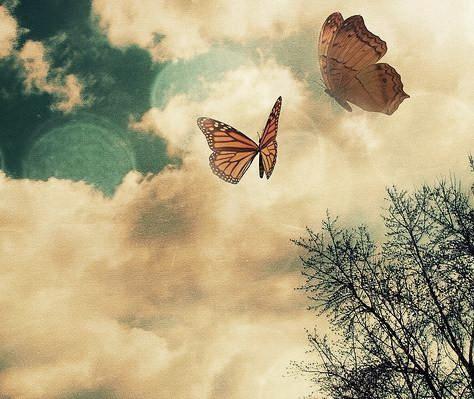 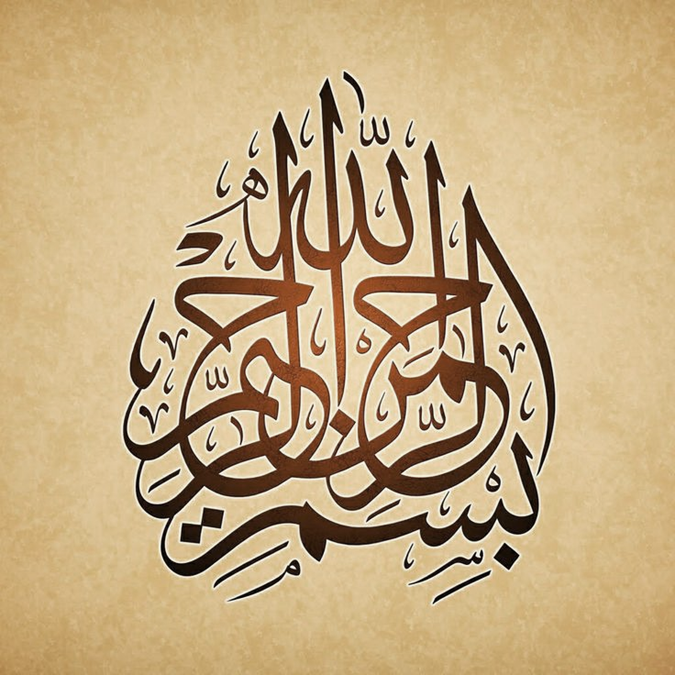 Prof. Dr. Ghada Fahmy Helaly
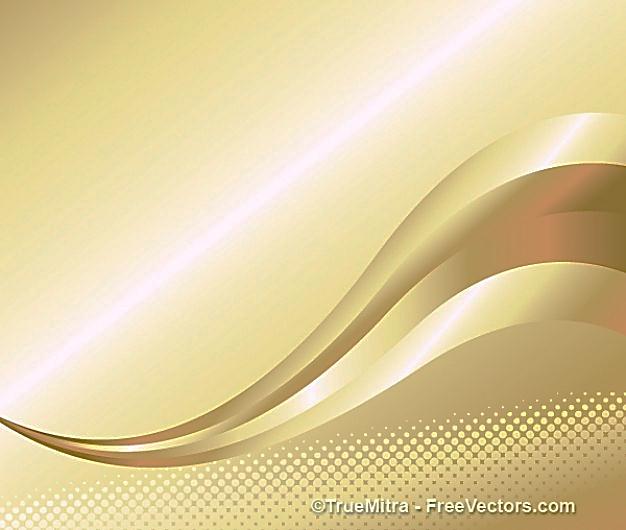 Viral Skin Infections
By: 
Prof. Dr. Ghada Fahmy Helaly
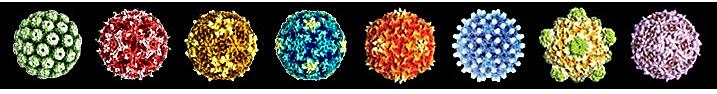 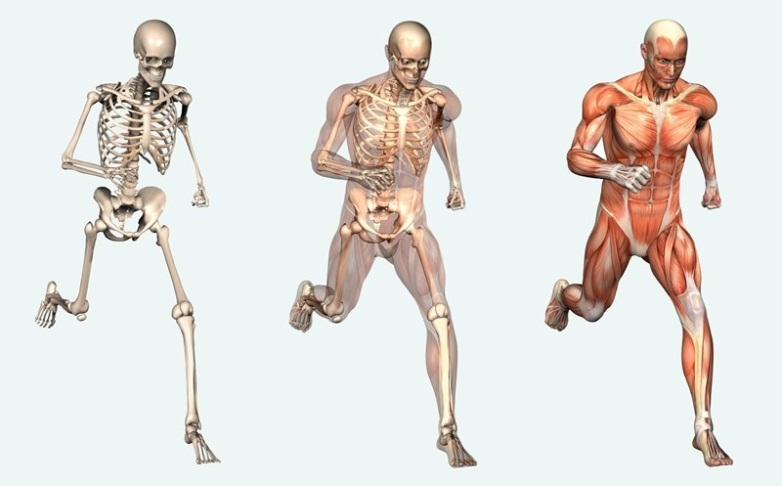 Prof. Dr. Ghada Fahmy Helaly
MSS Module
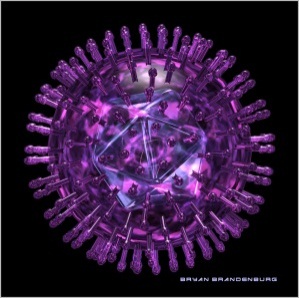 Herpes Simplex Virus (HSV)
HSV-1 and HSV-2 are distinguished by two main criteria: antigenicity and location of lesions. 


HSV-1: acute gingivostomatitis, recurrent herpes labialis (cold sores), keratoconjunctivitis (keratitis),herpetic whitlow and encephalitis. 
HSV-2: herpes genitals, neonatal herpes, and aseptic meningitis.
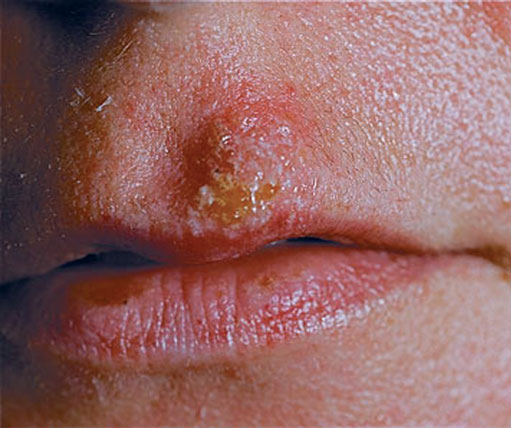 Diseases:
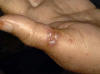 Prof. Dr. Ghada Fahmy Helaly
Enveloped - Icosahedral nucleocapsid-  Linear ds.DNA. 
HSV1: Saliva or direct contact
HSV2: Sexual contact , passage through the birth canal.
Pathogenesis: Initial vesicular lesions??
- HSV1 latent in sensory (trigeminal) ganglia.
- HSV2, latent in sensory (lumbar or sacral) ganglion cells.
Recurrences occur in skin innervated by affected sensory nerve.
Dissemination to internal organs(depressed CMI).
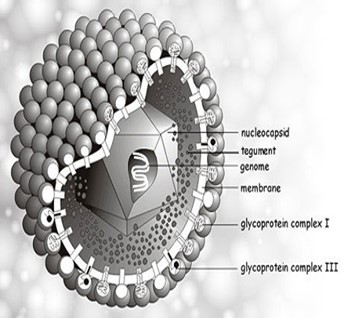 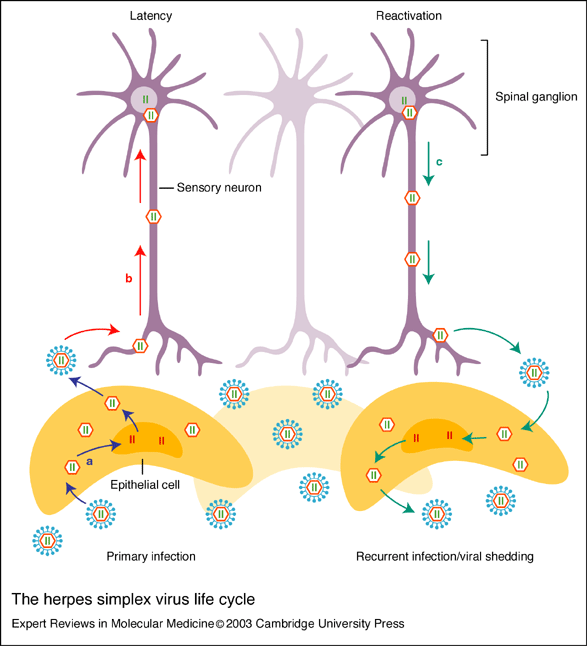 Prof. Dr. Ghada Fahmy Helaly
Laboratory Diagnosis:
Cytopathic effect (CPE) in cell culture.
Tzanck smear ??
A rise in antibody titer (primary infection).
 HSV encephalitis ---- a PCR assay.
Treatment and Prevention:
Prof. Dr. Ghada Fahmy Helaly
Protection from exposure to vesicular lesions.
Avoiding the specific inciting agent. 
Acyclovir. 
Neonatal infection ---cesarean section.
No vaccine.
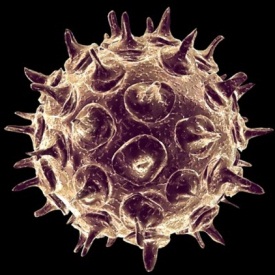 Varicella-Zoster Virus
Varicella (chickenpox) in children and zoster (shingles) in adults.

Enveloped , icosahedral nucleocapsid and linear double-stranded DNA. No virion polymerase.
One serotype.
Varicella respiratory droplets. 
Zoster ??
Oropharynx blood  the skin.
latent in the sensory ganglia.
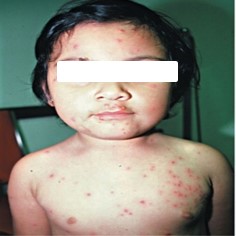 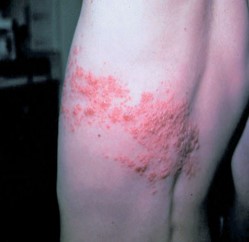 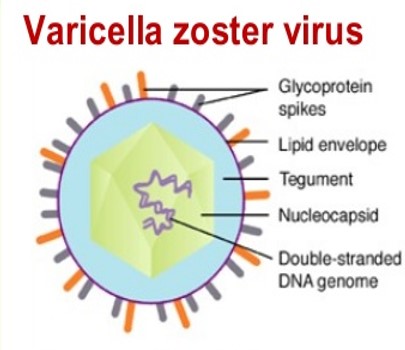 Prof. Dr. Ghada Fahmy Helaly
Diagnosis:   Clinically.
                     CPE in cell culture 
                     Smear.?? 
                     A four-fold or greater rise in Ab. titer.
Treatment and Prevention:   - Live, attenuated vaccine 
                                                   - VZIG.??
             Acyclovir -- immunosuppressed individuals
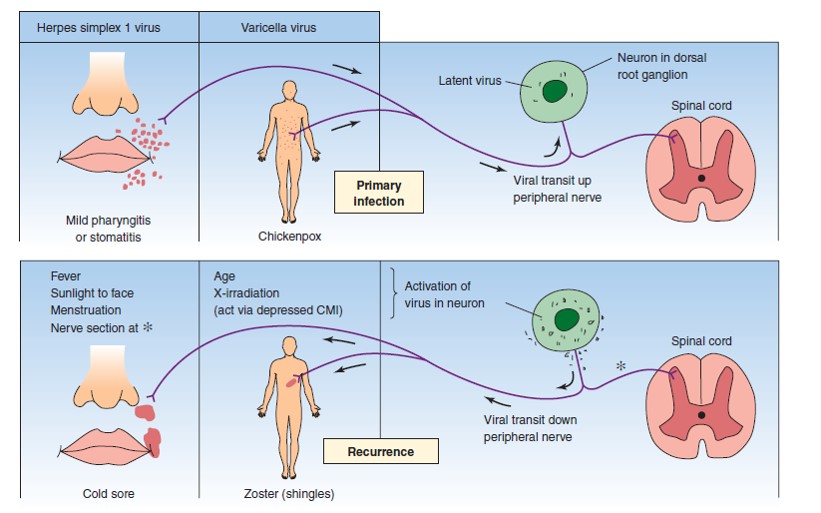 Prof. Dr. Ghada Fahmy Helaly
Human herpes viruses 6 and 7
Exanthem subitum (roseola) in young children between 6 months and 2 years old 
Rapid onset fever and an immune-mediated generalized rash.
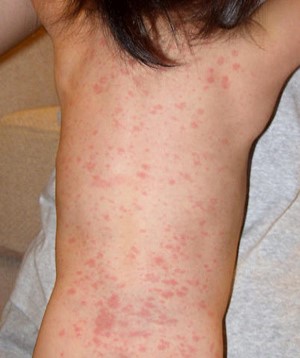 Human Herpes virus 8
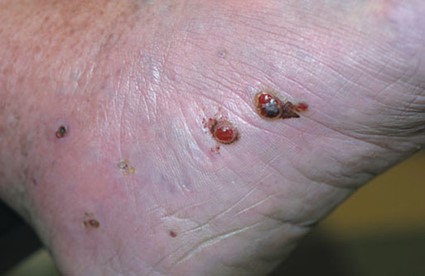 Kaposi’s sarcoma, especially in AIDS patients. 
Transmitted sexually.
Kaposi’s sarcoma
Prof. Dr. Ghada Fahmy Helaly
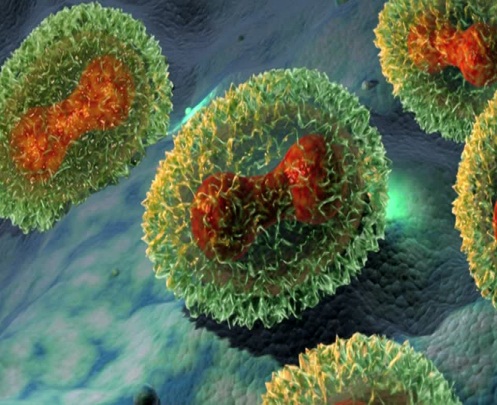 Smallpox Virus
Smallpox.           - One serologic type.
Enveloped virus with linear double-stranded DNA.
 DNA-dependent RNA polymerase in virion. 
Transmitted by Respiratory droplets or direct contact.
Skin lesions: macule, papule, vesicle, pustule, crust.
Laboratory Diagnosis:
Cell culture
“Pocks” on chorioallantoic membrane. 
Electron microscopy
Viral antigens in the vesicle fluid.
Prevention:  vaccine contains live, attenuated vaccinia virus.
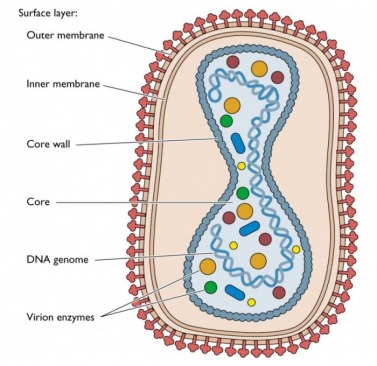 Prof. Dr. Ghada Fahmy Helaly
Molluscum Contagiosum Virus
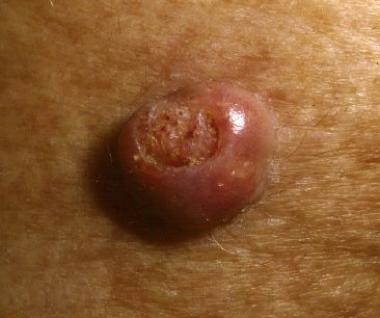 Causes molluscum contagiosum.
 Pinkish, papular skin lesions with an umbilicated center. 
Transmitted by direct contact.
Diagnosis: clinically. 
Cidofovir: Extensive lesions in immunocompromised patients.
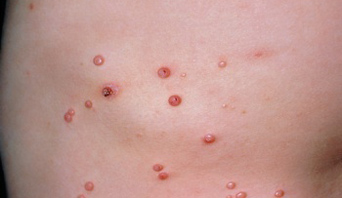 Prof. Dr. Ghada Fahmy Helaly
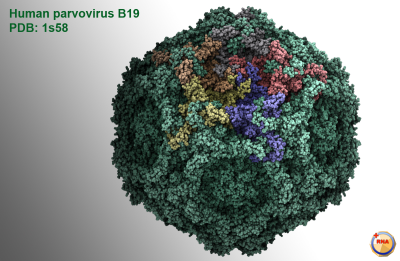 Parvovirus B19
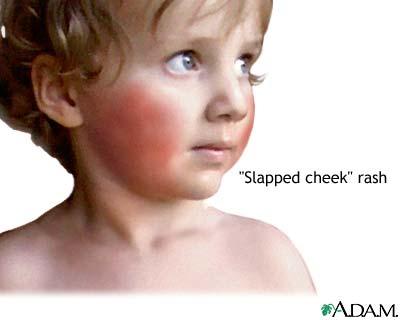 Usually asymptomatic,
 Can cause slapped cheek syndrome [erythema infectiosum (fifth disease)], aplastic anemia, arthritis, and hydrops fetalis.
Non-enveloped - icosahedral symmetry- ssDNA
There is one serotype. 
Respiratory droplets and transplacental
Virus infects erythroblasts.
Laboratory Diagnosis: ELISA for IgM).
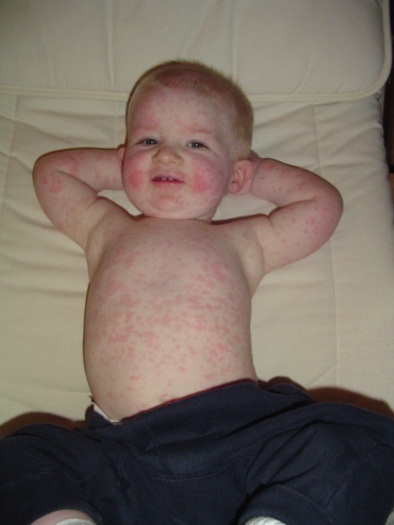 Prof. Dr. Ghada Fahmy Helaly
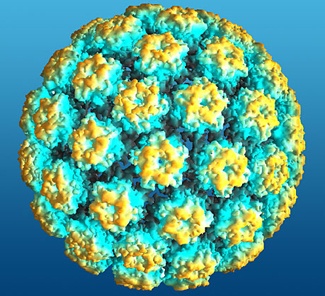 Human Papillomavirus
Papillomas (cutaneous warts)
Condylomata acuminata (genital warts); Cancer cervix and penis.
Non-enveloped - icosahedral - circular dsDNA. 
There are at least 60 types
By Direct contact of skin or genital lesions.
Two early viral genes, E6 and E7??
Laboratory Diagnosis:
- Clinically         - Finding koilocytes in the lesions. 
               - DNA hybridization tests.
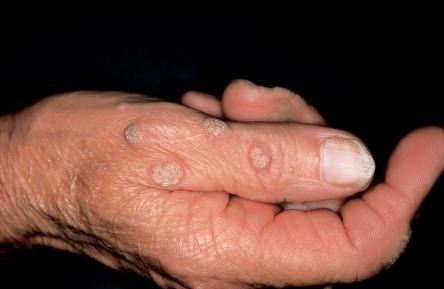 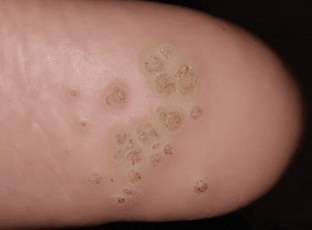 Prof. Dr. Ghada Fahmy Helaly
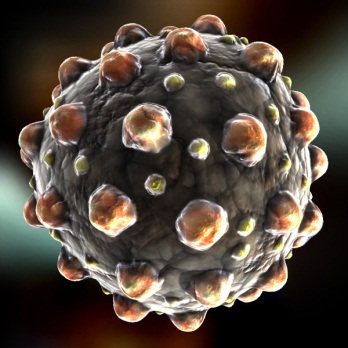 Measles Virus
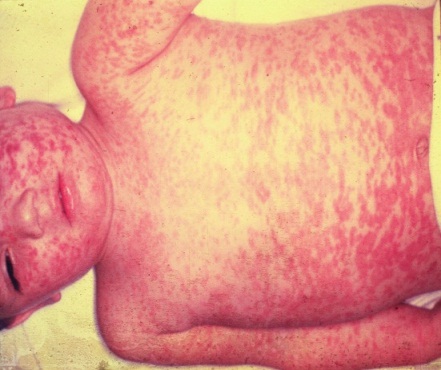 Measles: Maculopapular rash , Koplik spots on buccal mucosa. Complications: encephalitis, pneumonia, SSPE
Enveloped - helical nucleocapsid
SS negative-polarity RNA. It has a single serotype.
Transmitted by Respiratory droplets.
Diagnosis: Clinical   - Serologic tests and PCR 
Live, attenuated vaccine.
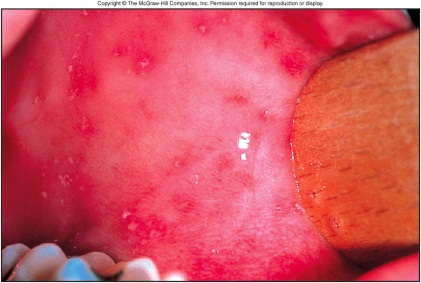 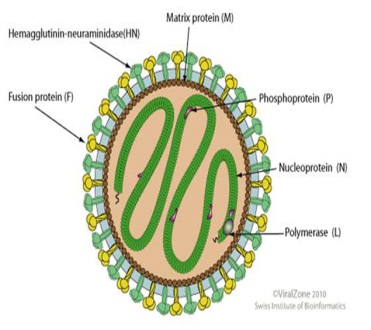 Prof. Dr. Ghada Fahmy Helaly
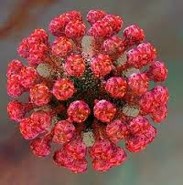 Rubella Virus
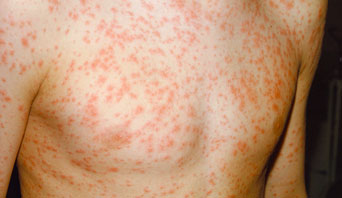 Disease:  Rubella: subclinical or symptomatic.
3- to 5-day rash and swollen neck and sub-occipital lymph nodes. 
More severe in adults, complicated by arthralgia, arthritis, and encephalitis
Single serotype.
Enveloped - icosahedral nucleocapsid - ss positive-polarity RNA.
Respiratory and trans-placental, first trimester congenital malformations . Congenital rubella syndrome
Diagnosis: IgM, IgG antibody, PCR assay.
Live, attenuated Vaccine.
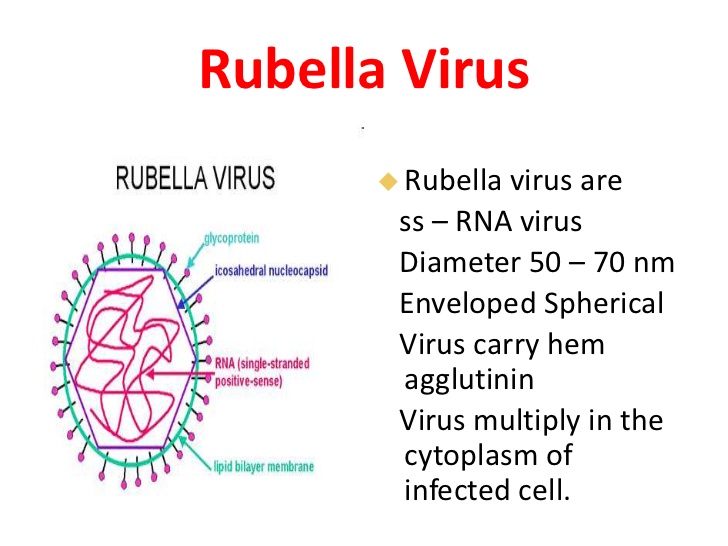 Prof. Dr. Ghada Fahmy Helaly
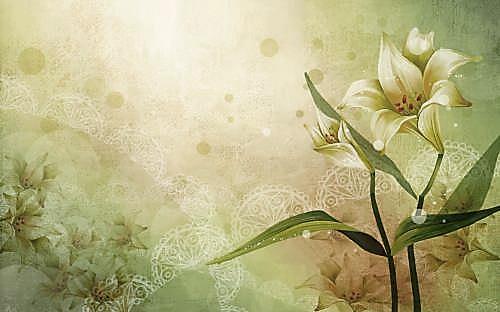 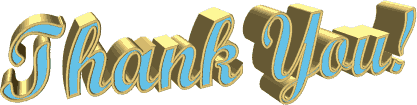 Prof. Dr. Ghada Fahmy Helaly